Informal document GRBP-80-34
(80th GRBP, September 17-20, 2024, 
agenda item 6 (c))
Transmitted by the experts of IWG for Wet Grip On Worn Tyres
IWG for Wet Grip on Worn Tyres (WGWT)Status report to 80th GRBP (September 2024)
IWG for Wet Grip On Worn Tyres
1
IWG for Wet Grip on Worn Tyres
IWG for Wet Grip On Worn Tyres
2
IWG WGWT: facts and figures
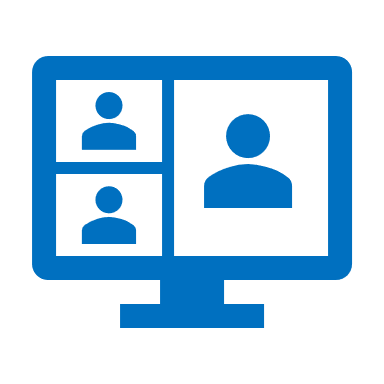 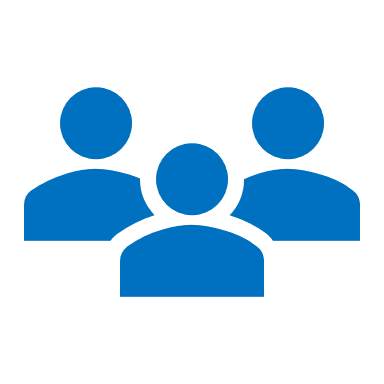 Meetings
56th online meeting: 13th March 2024
57th online meeting: 17th April 2024
58th online meeting: 23rd May 2024
59th online meeting: 10th June 2024
60th online meeting: 12th July 2024
61st online meeting: 30th July 2024
62nd online meeting: 5th September 2024
63rd hybrid meeting: 18th September 2024
Attendees ~30
CPs: China, European Commission, France, Japan, the Netherlands, Spain
NGOs:ETRTO, ITMA, JATMA, OICA, ITTAC, USTMA
IWG for Wet Grip On Worn Tyres
3
IWG WGWT: work progress
IWG for Wet Grip On Worn Tyres
4
IWG WGWT: work progress & next steps
IWG for Wet Grip On Worn Tyres
5
Thank you for your attention!
IWG for Wet Grip On Worn Tyres
6